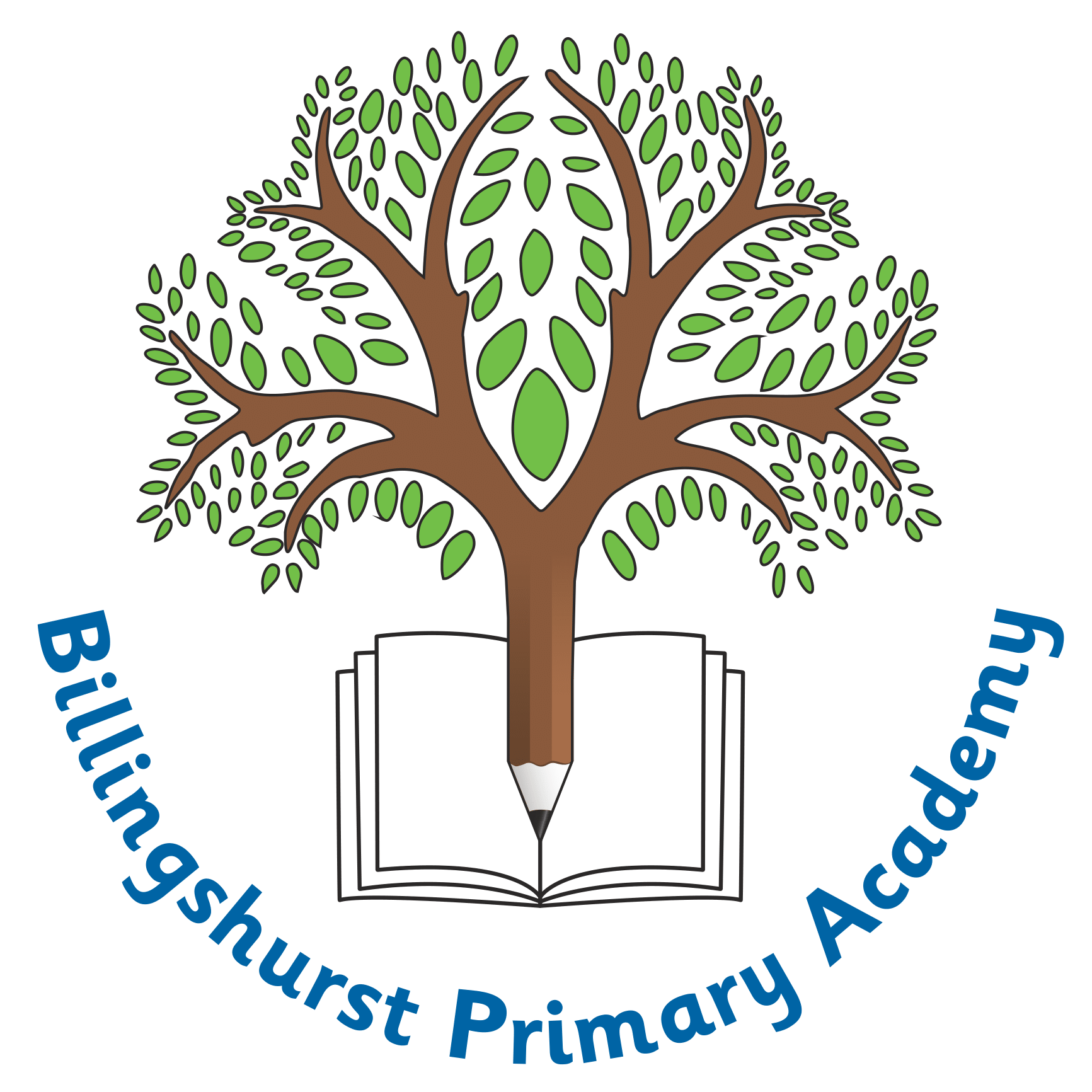 Welcome to ​Mrs Gold and Mrs McGhie’s Class​
These are the adults that will be working in your classroom.
Mrs Gold 
Year 2 Teacher
Mrs McGhie
Year 2 Teacher
Mrs Molla
Learning Support Assistant
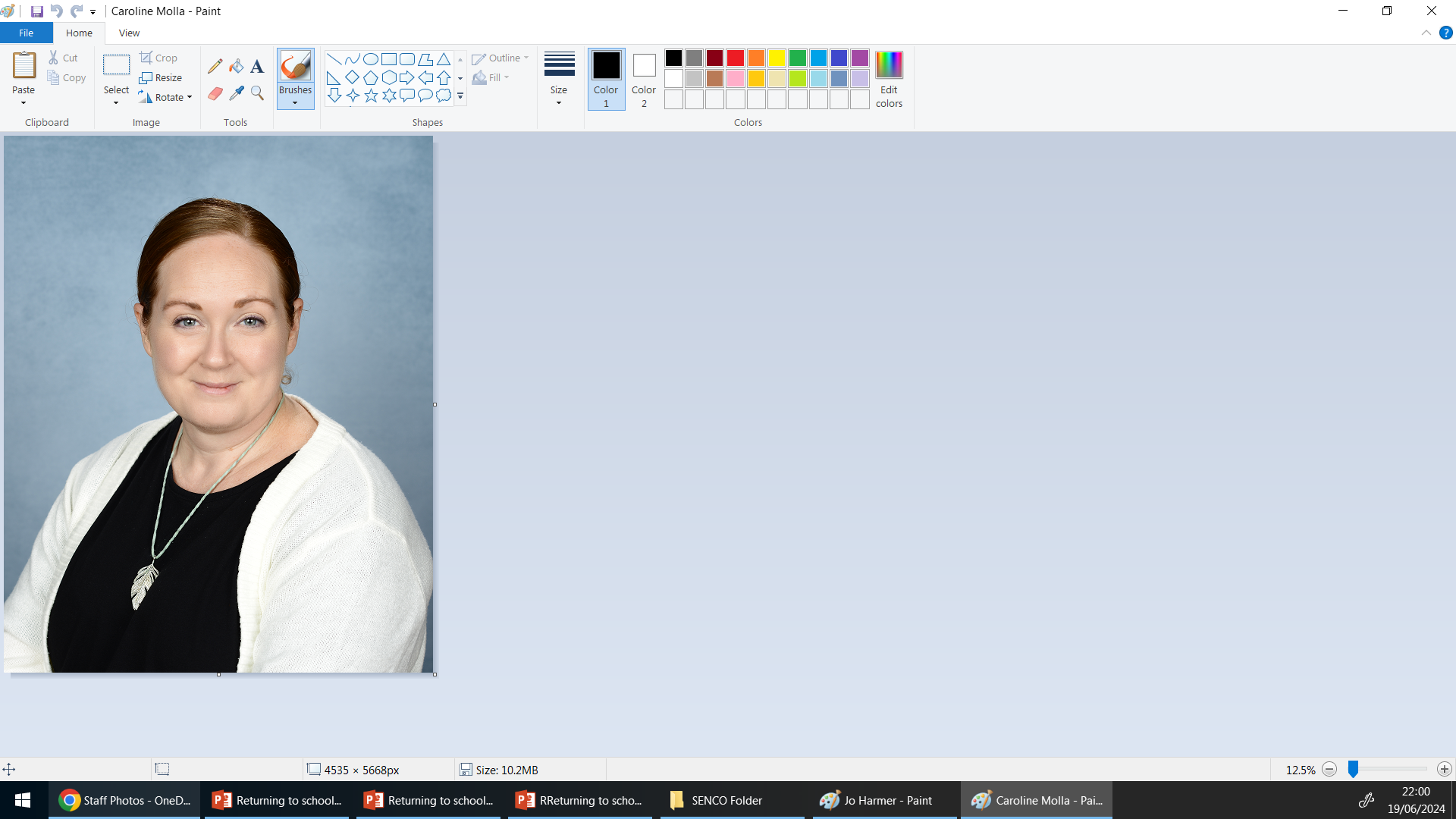 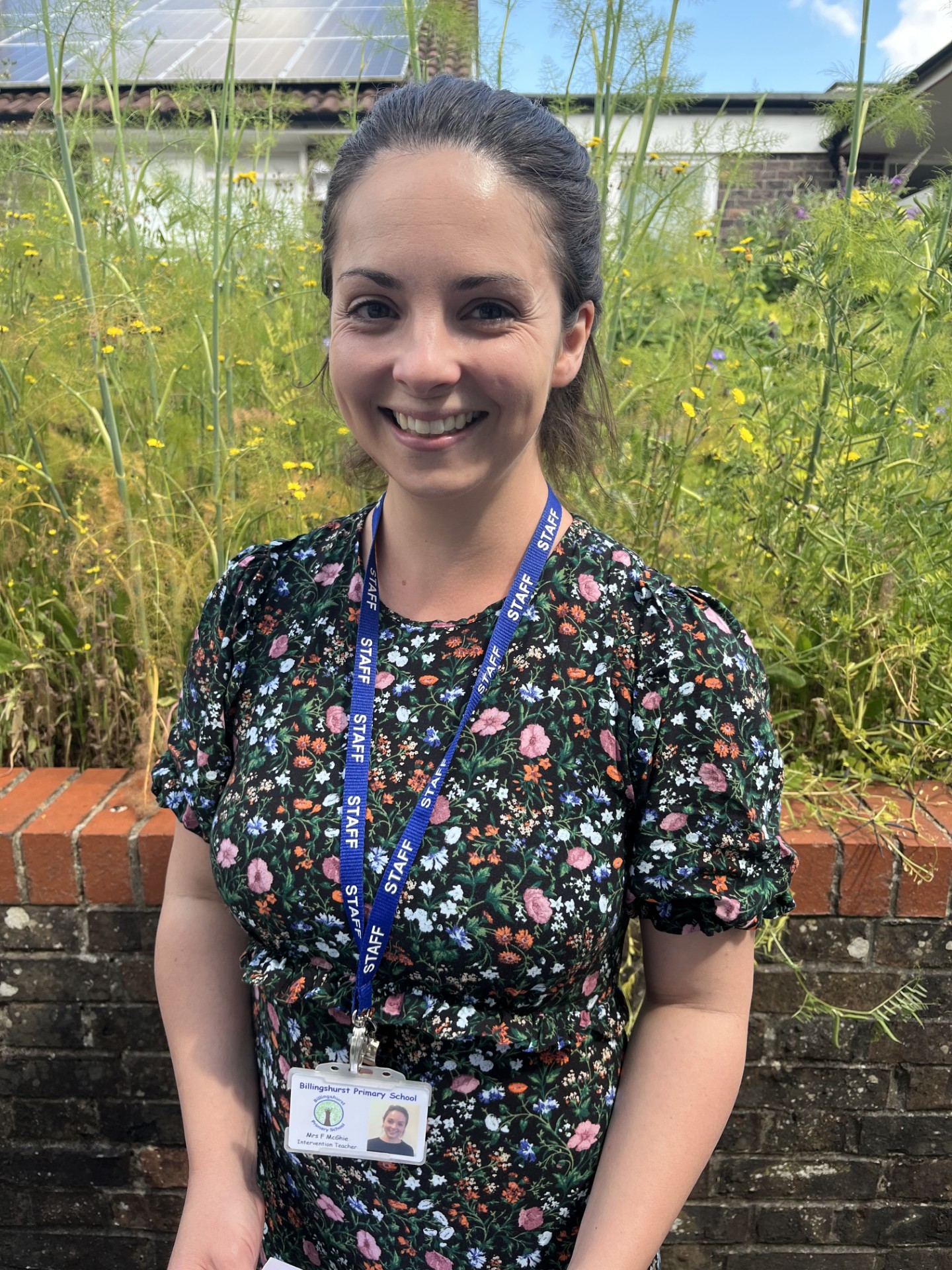 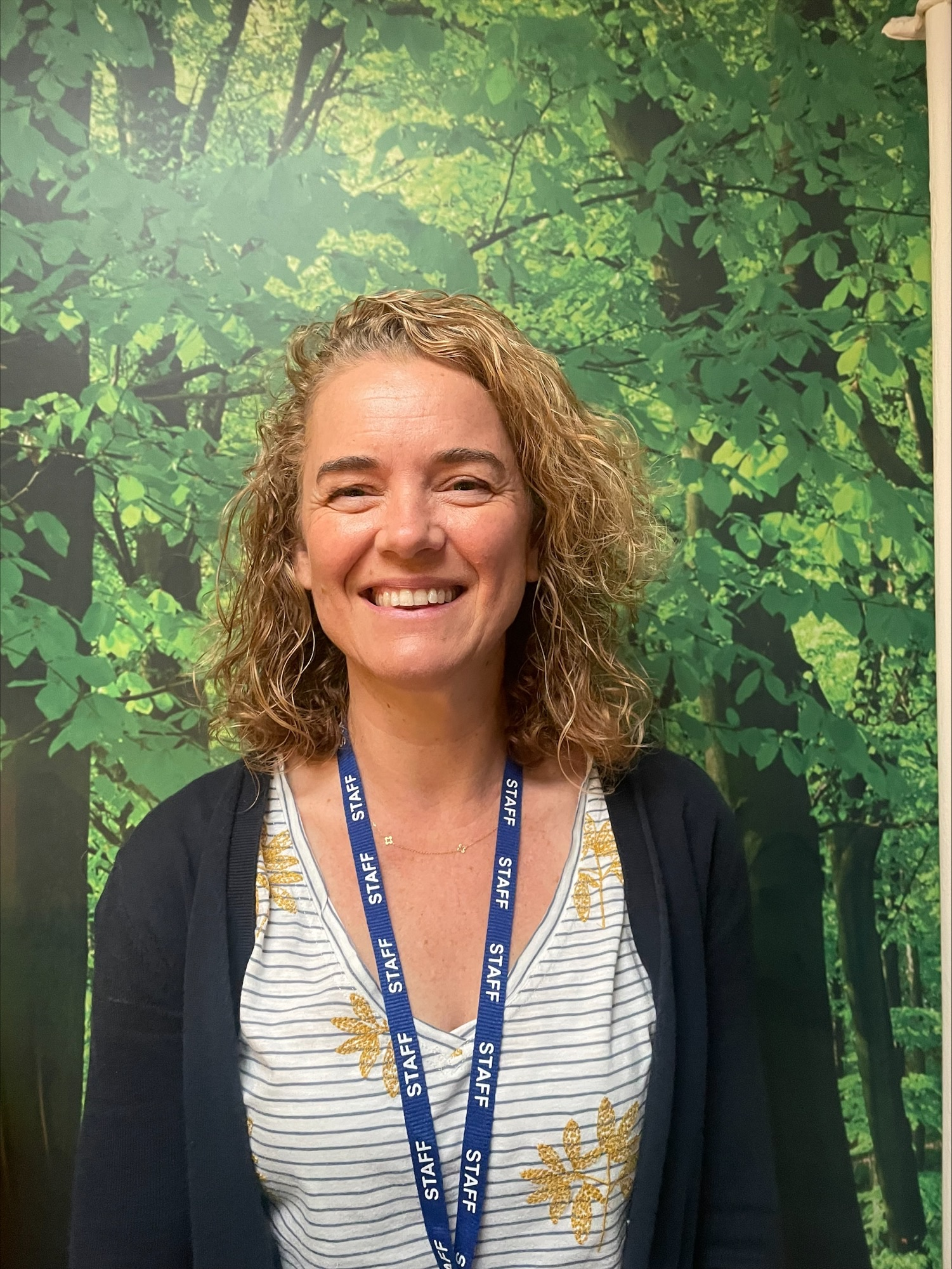 These are the other adults that will be working in Year 2.
Miss Walker
Year 2 Teacher
Mrs Steer
Year 2 Teacher
Mrs Barber
PPA/Intervention Teacher
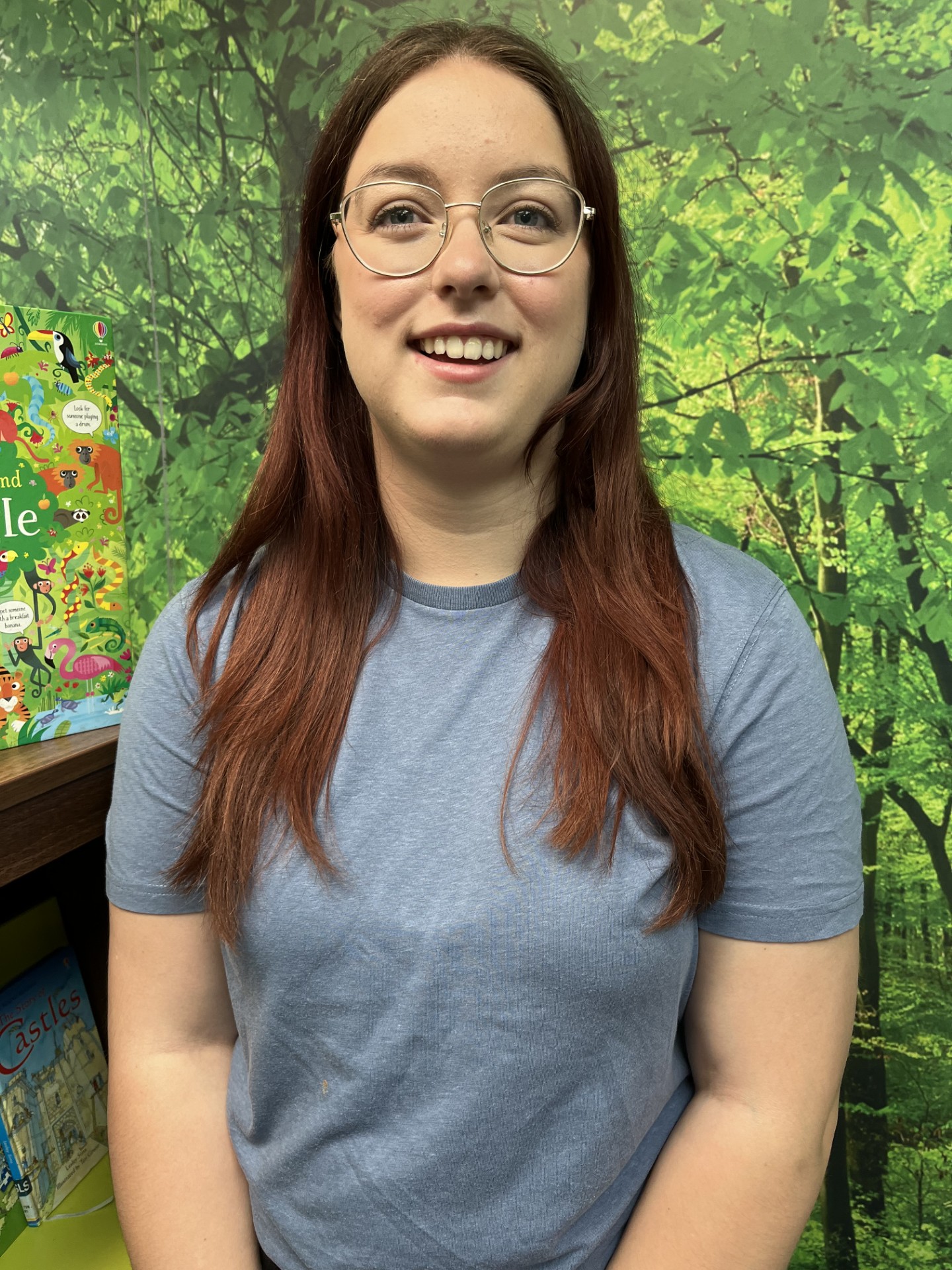 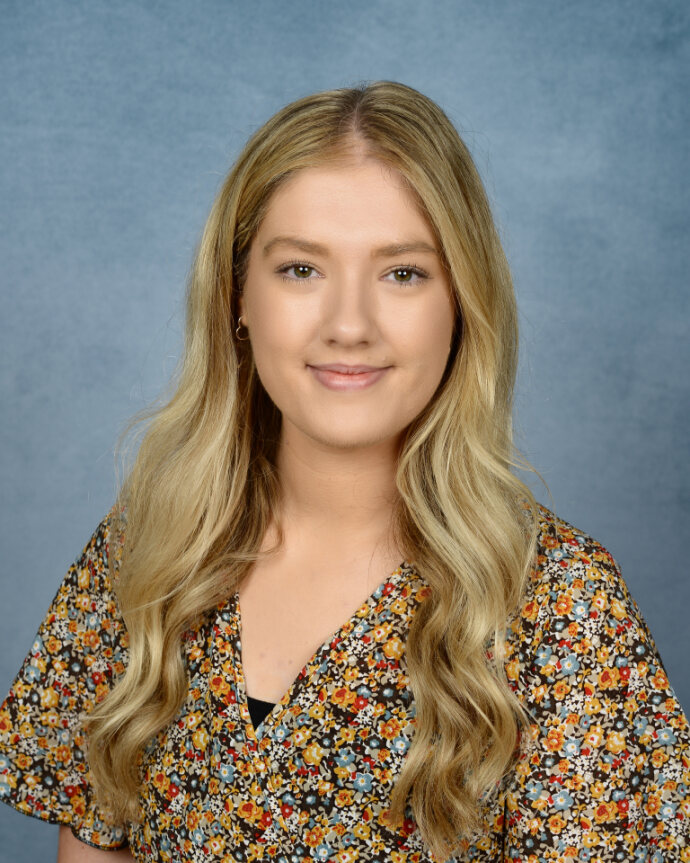 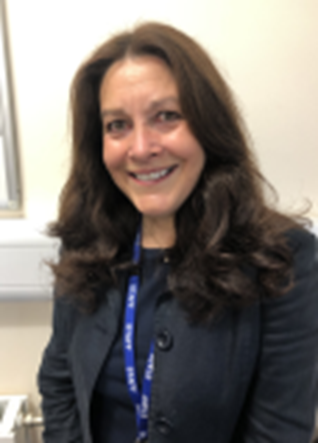 Miss Barnes
Year Group Learning Support Assistant
Mrs Harmer
 Learning Support Assistant
Mrs Parr-Rapley
 Learning Support Assistant
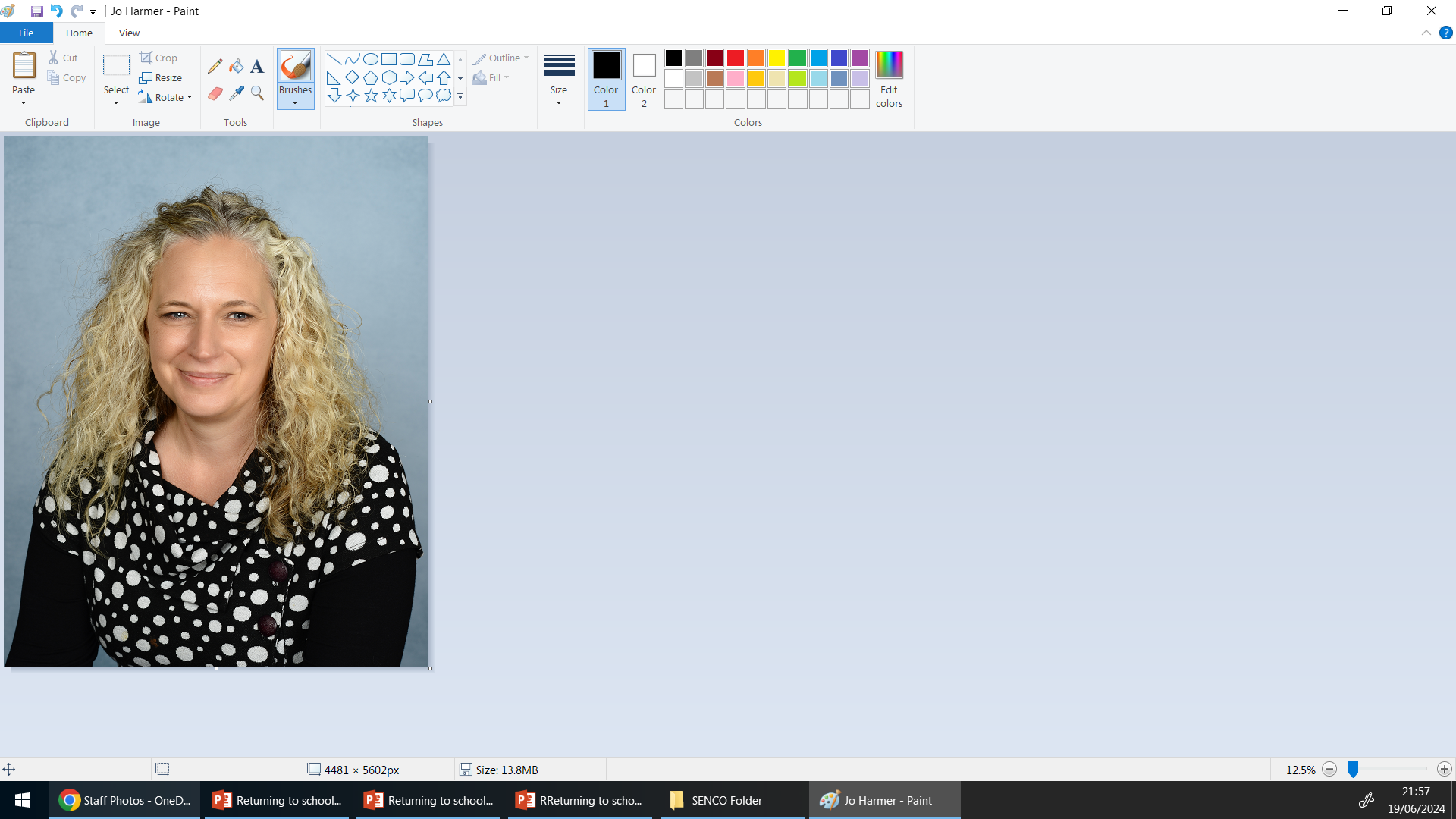 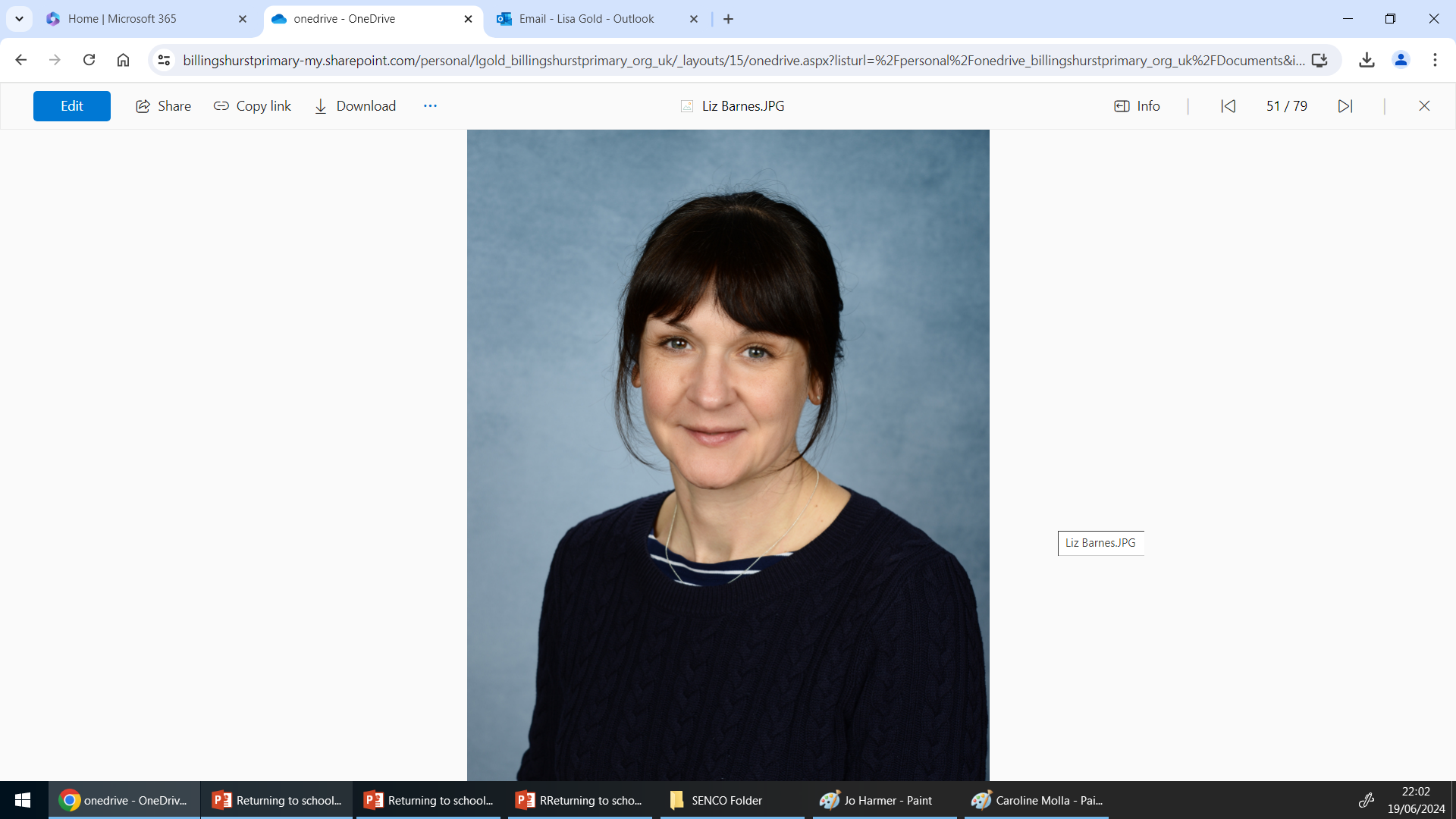 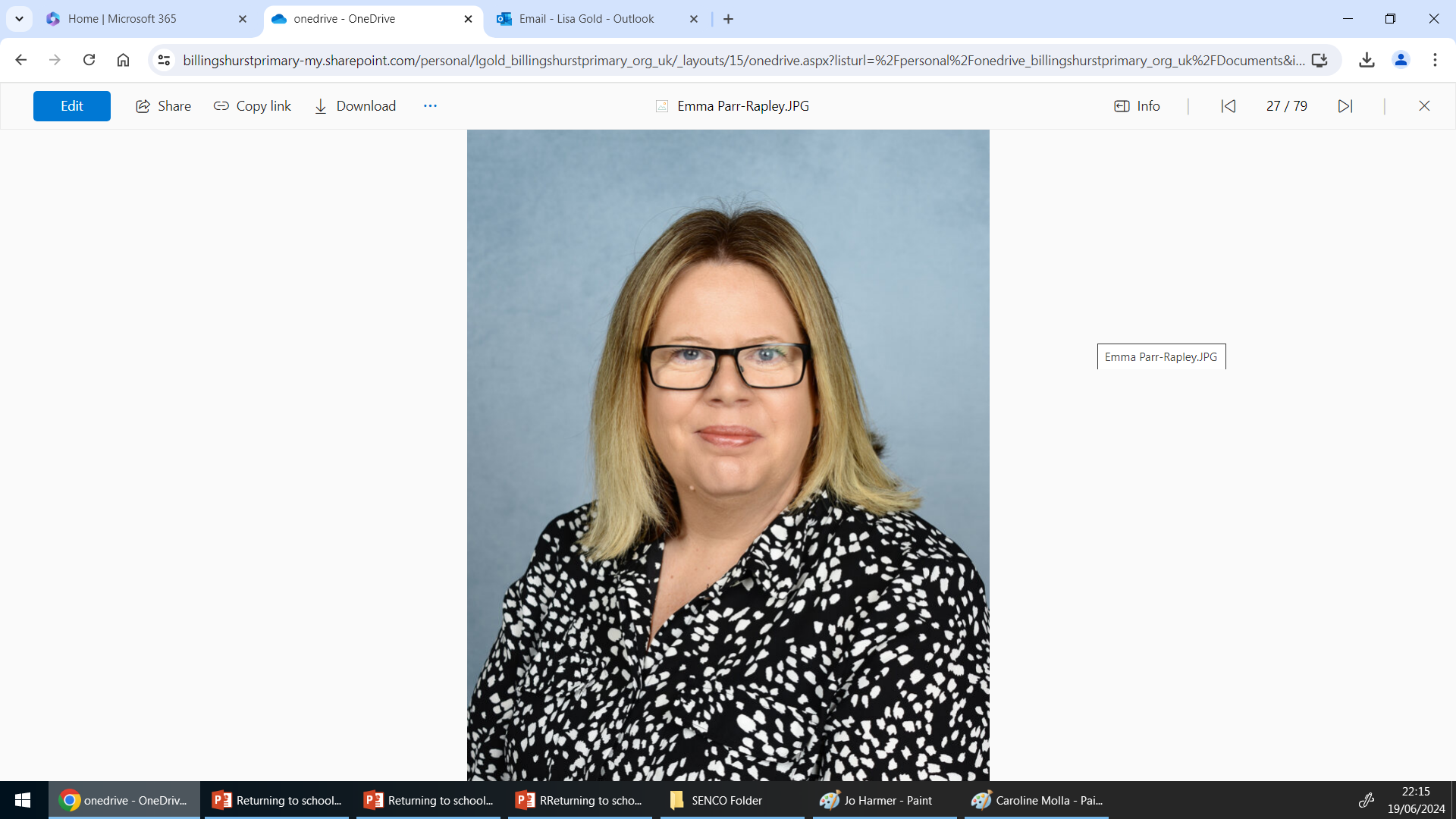 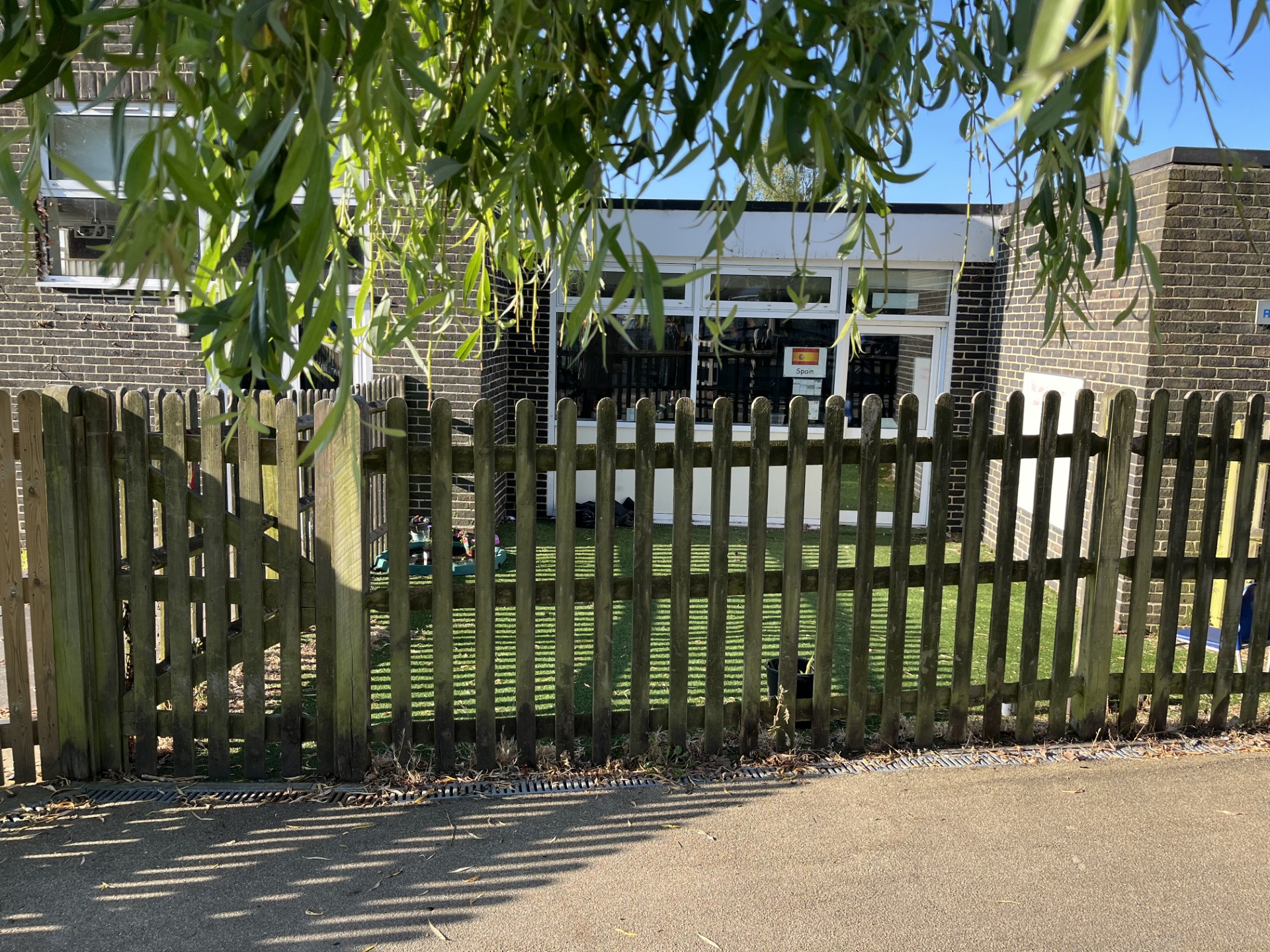 This is where you will enter the school 
into your classroom.
This is where you will leave the school from your classroom.
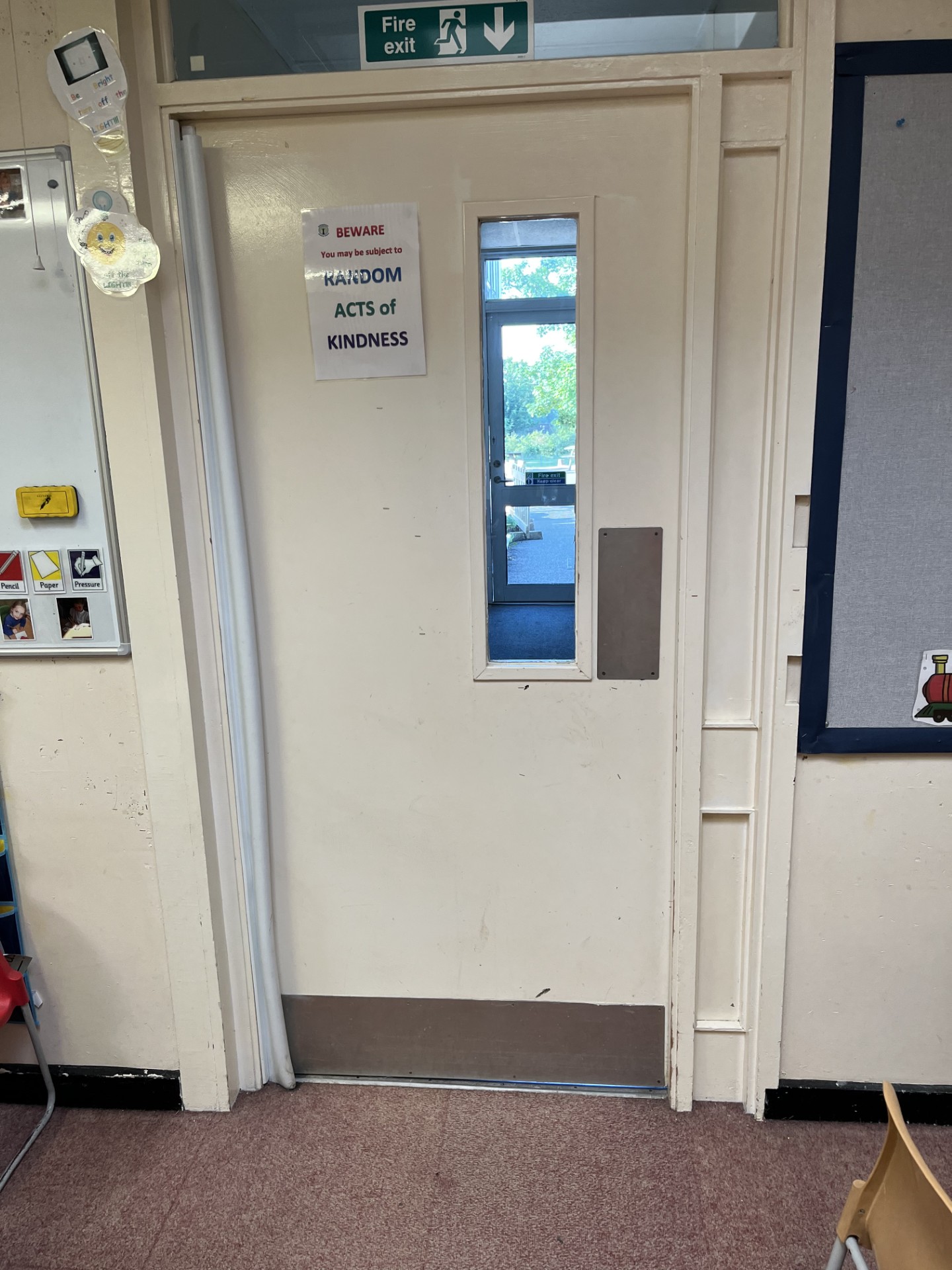 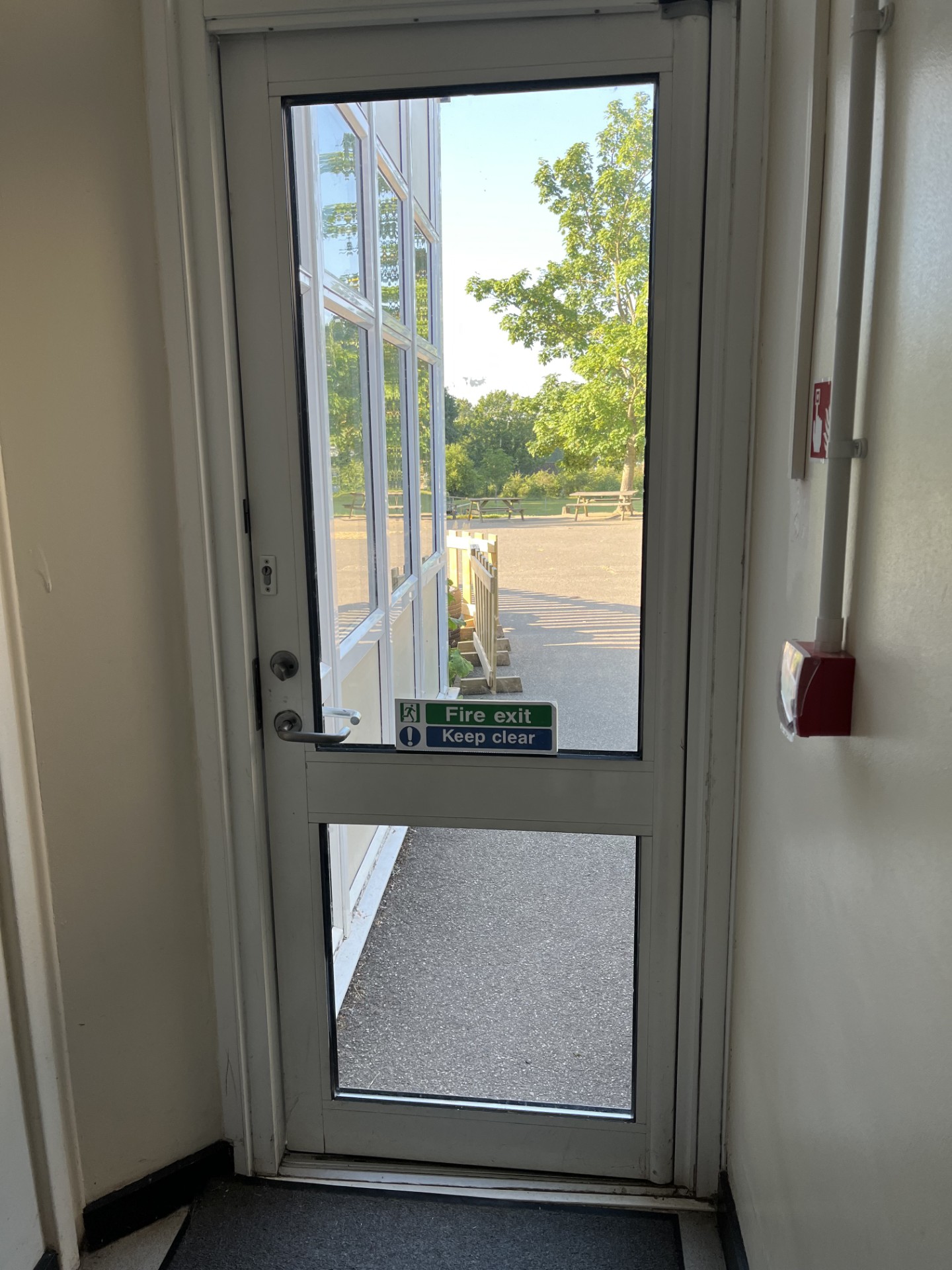 This is your classroom.
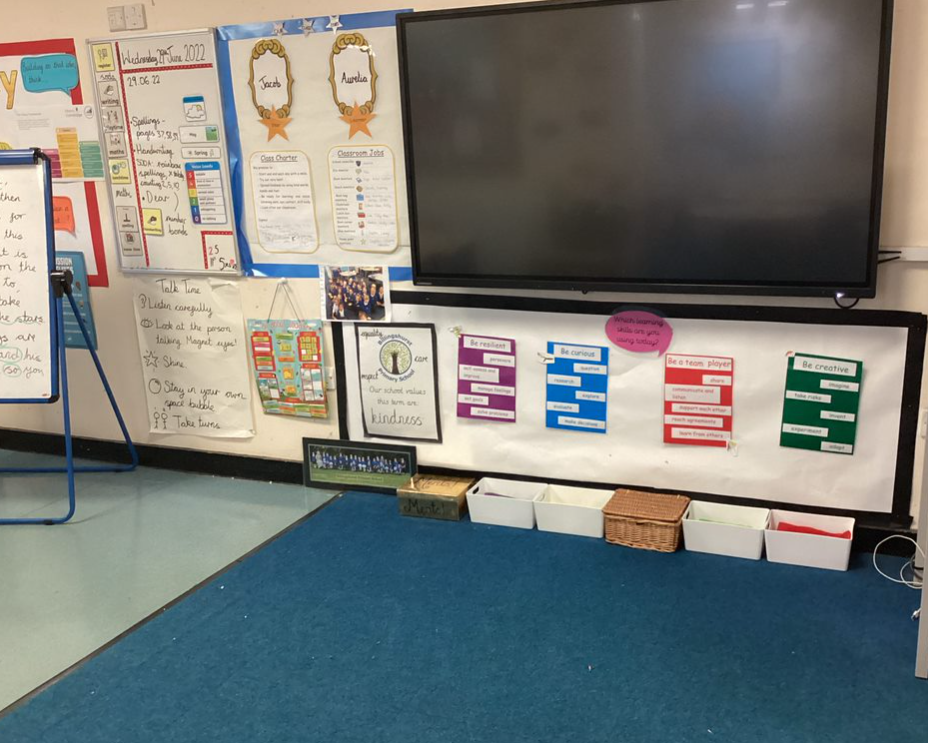 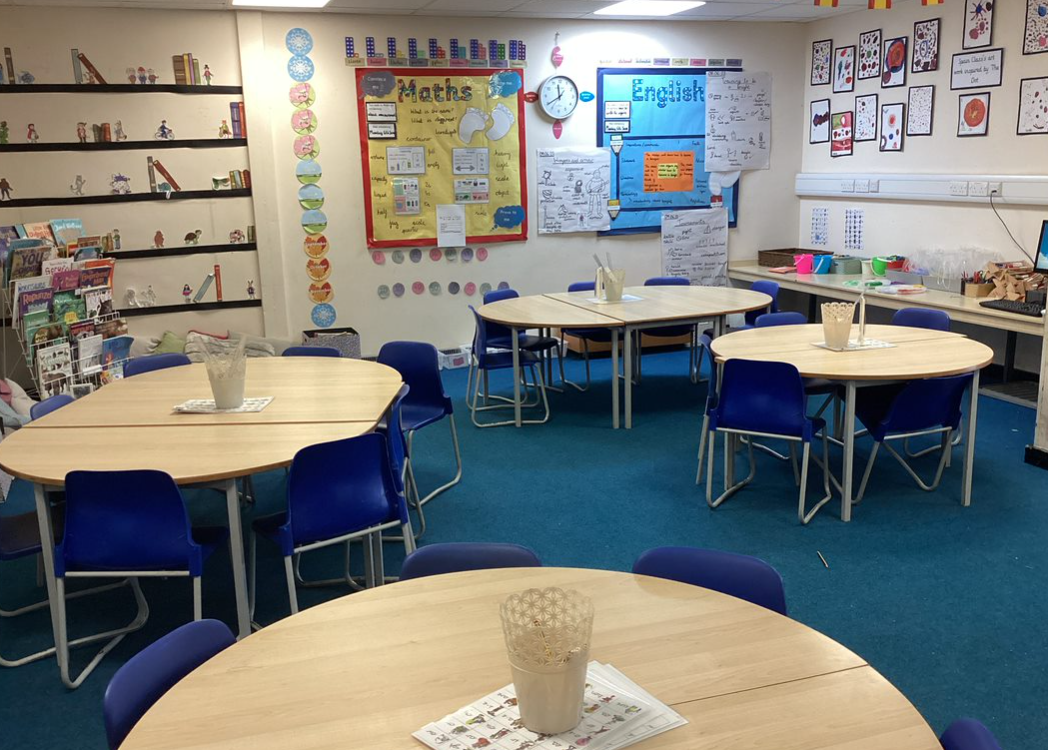 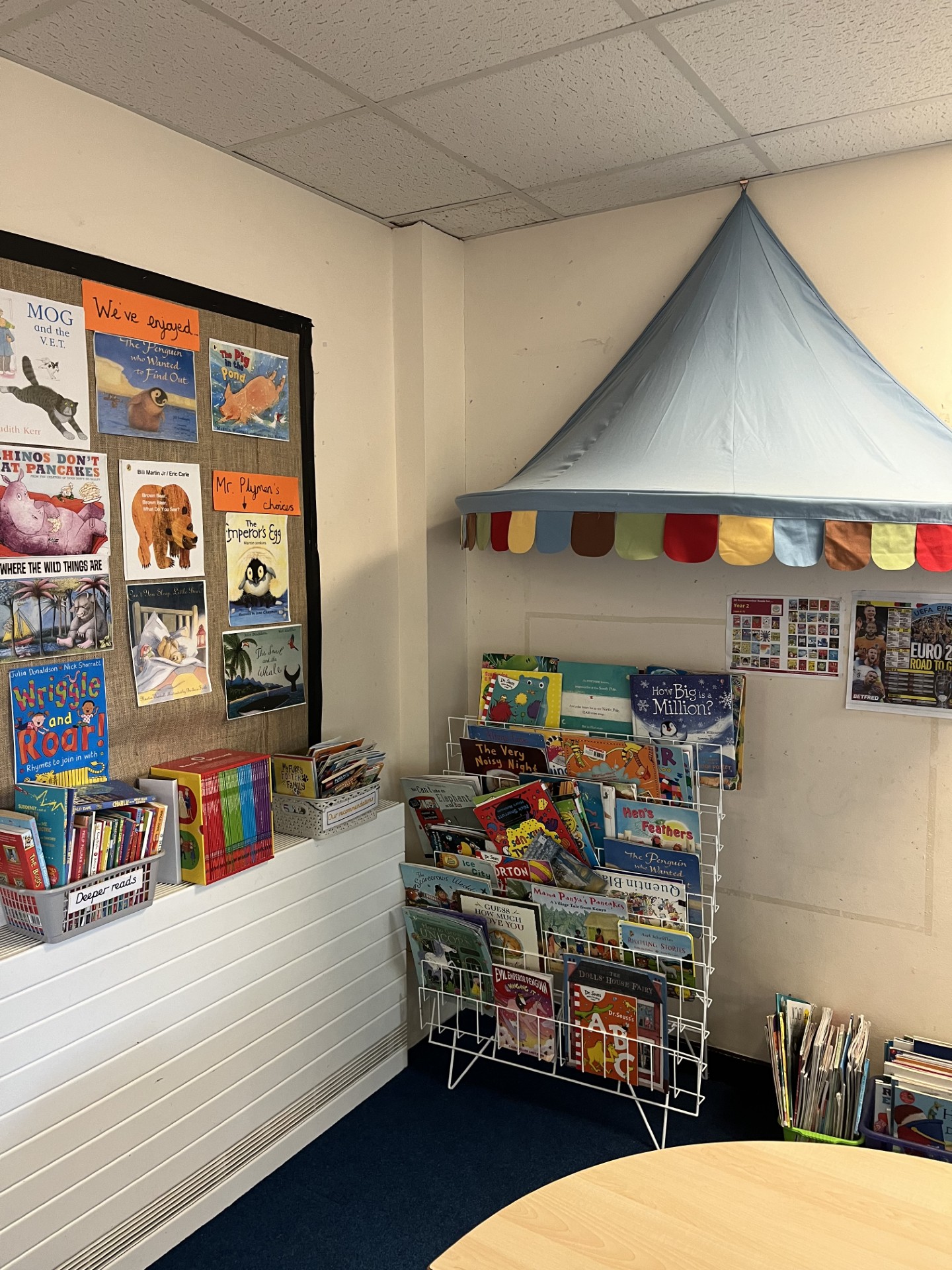 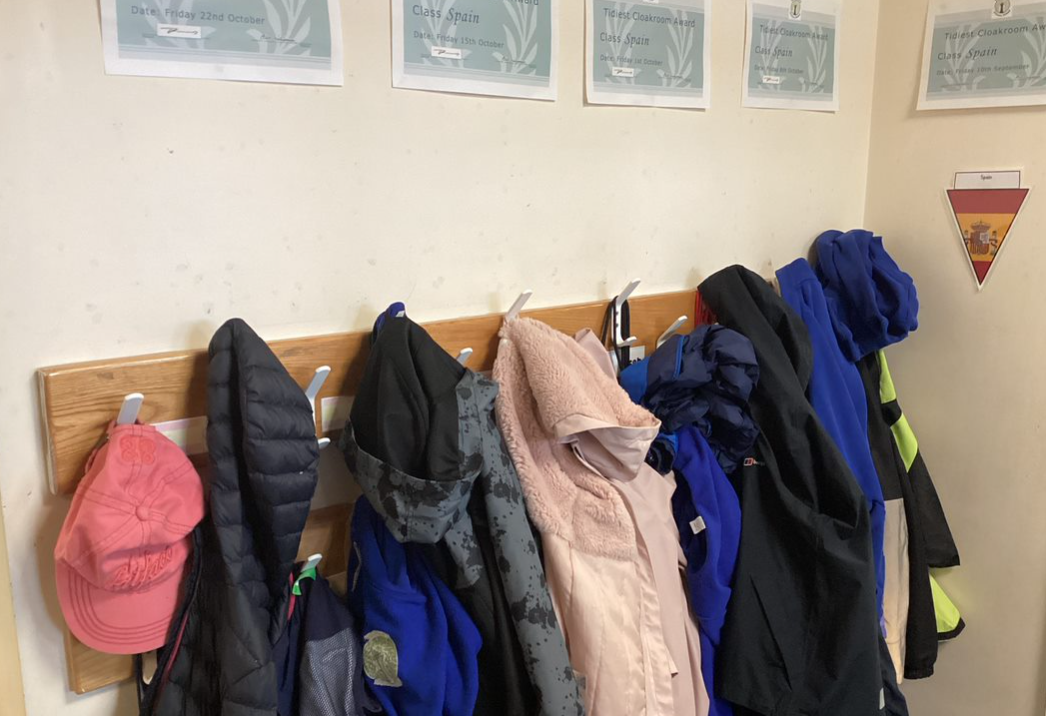 This is where you will hang your coat and PE bag.
This is the area outside of Year 2 where you may sometimes work.
This is the Key Stage 1 library.
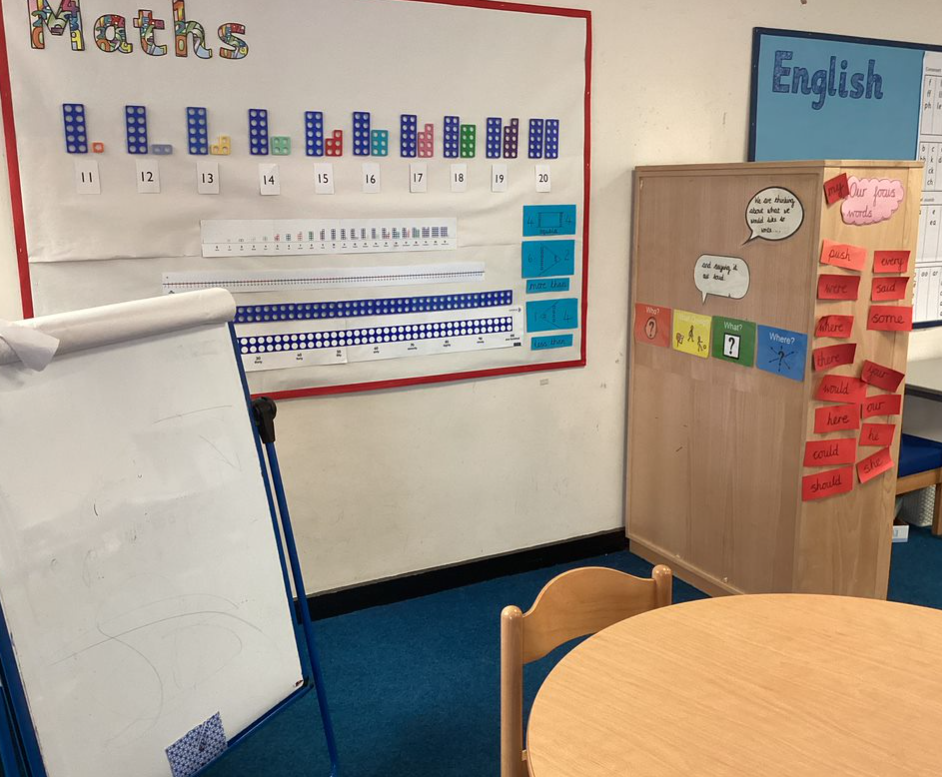 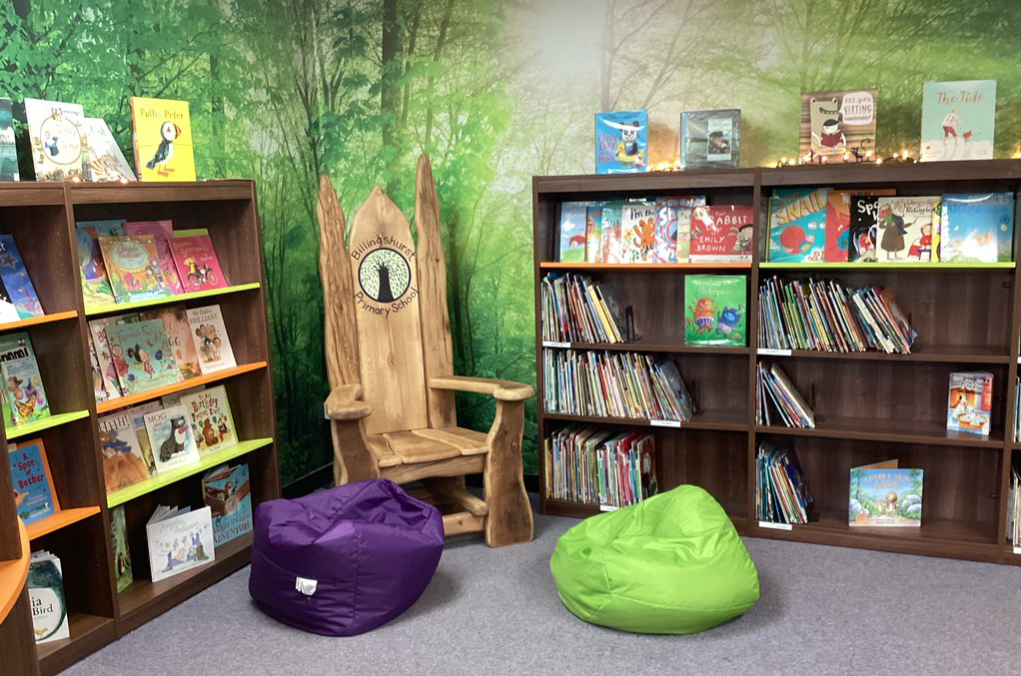 These are the toilets in your classroom.
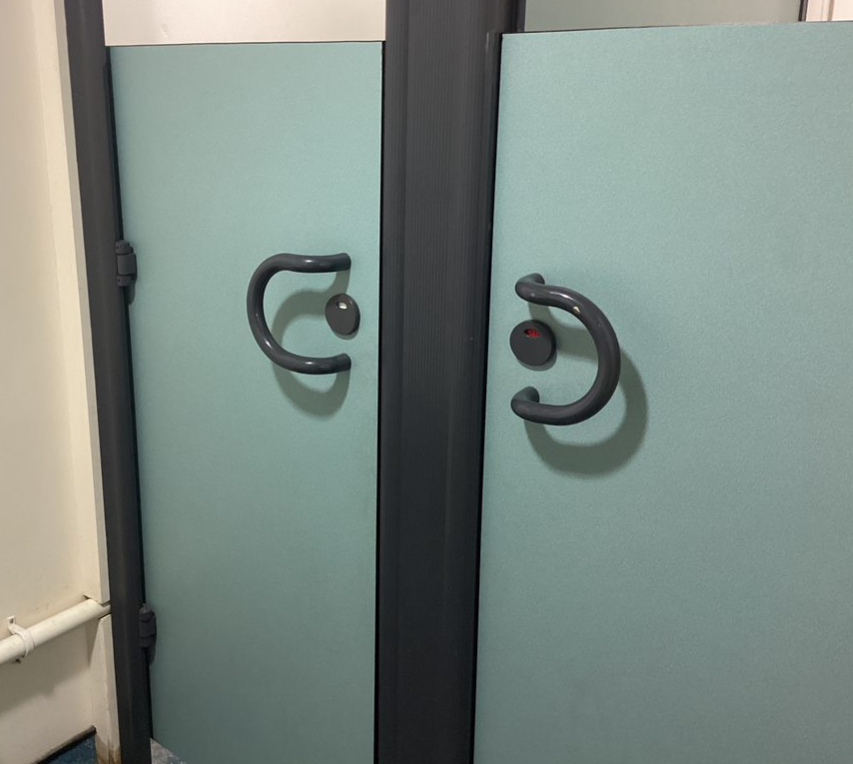 These are the KS1 & KS2 Halls where you will have lunch and assemblies.
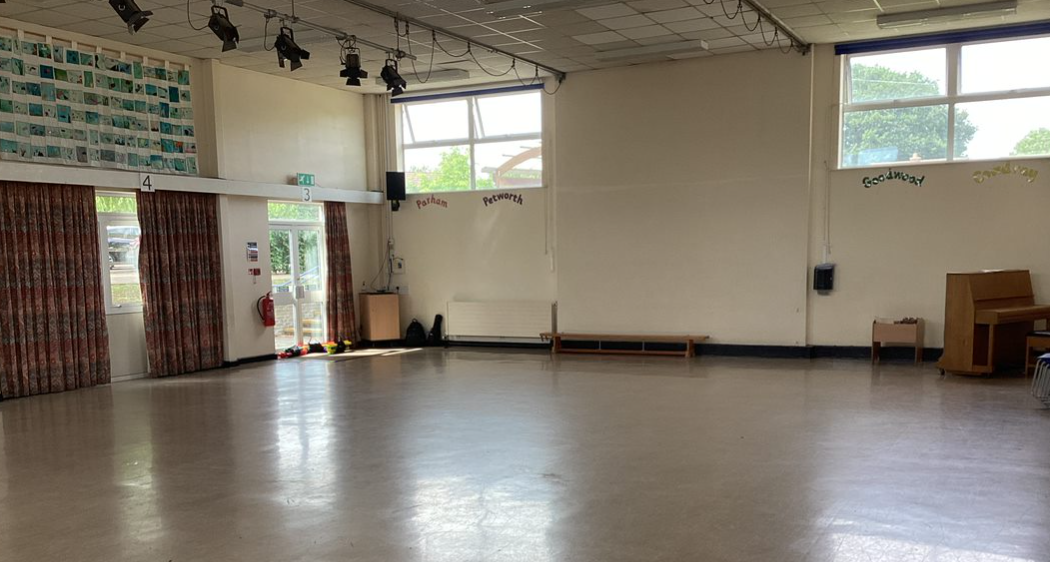 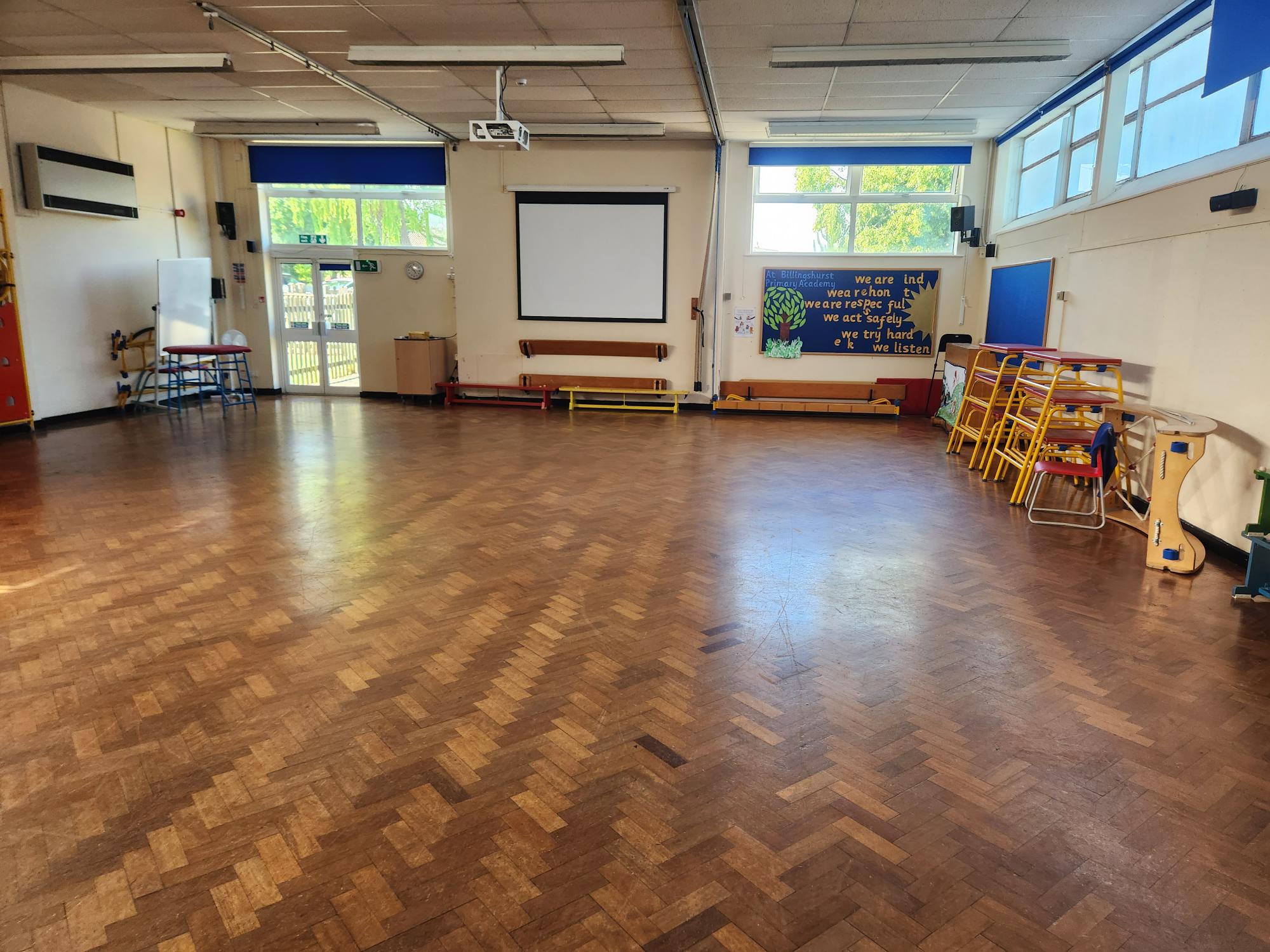 This is your playground
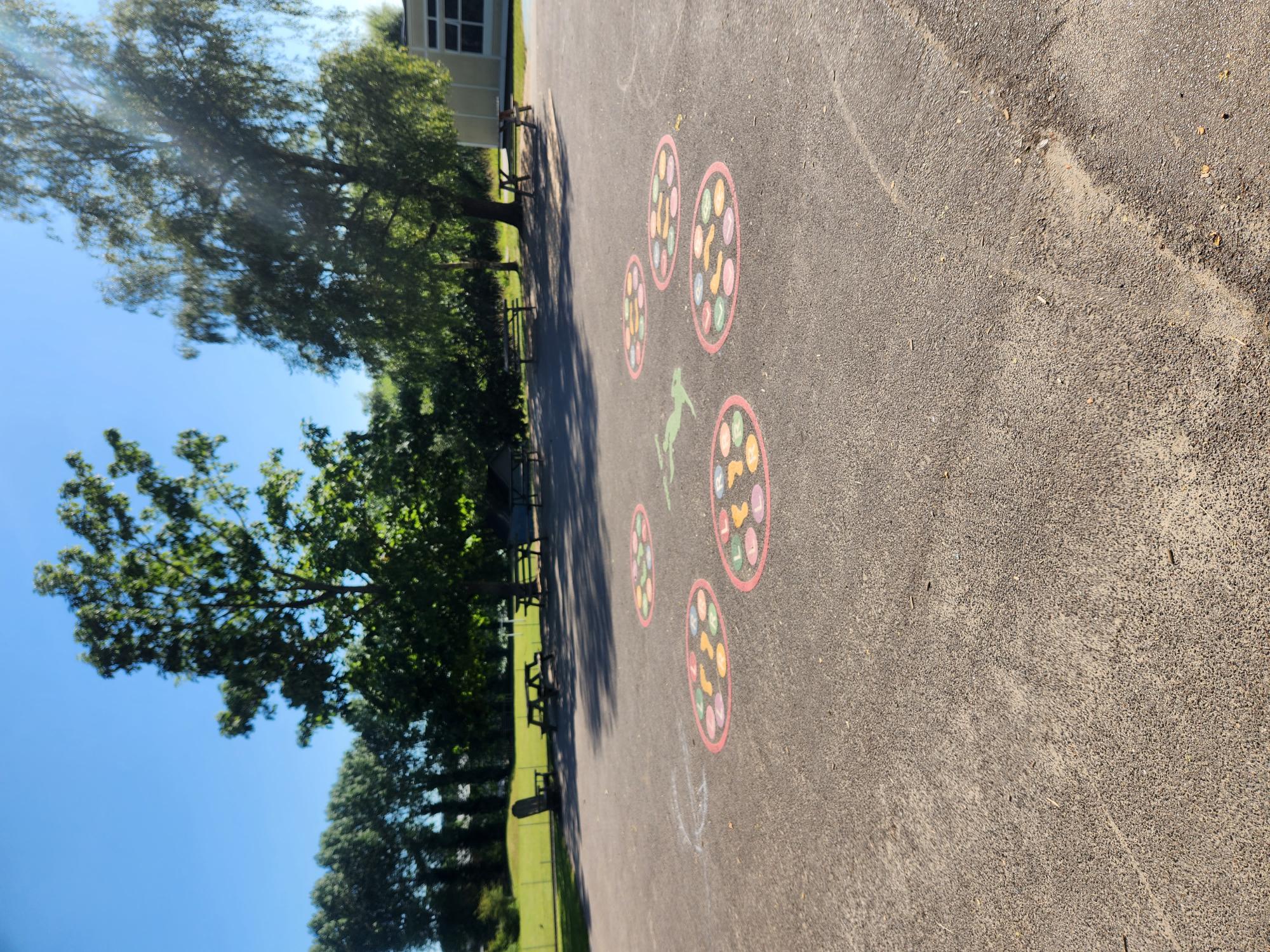 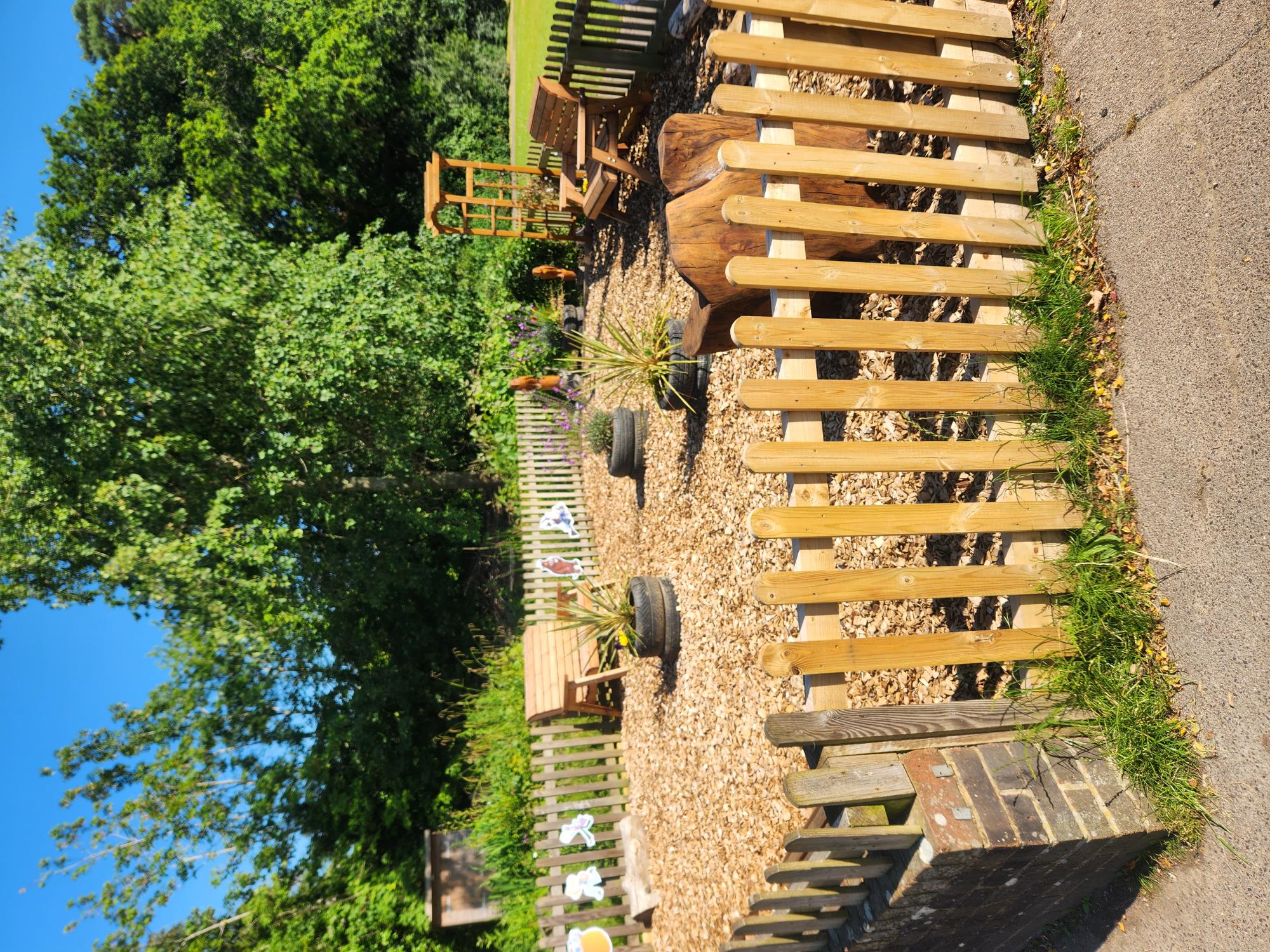 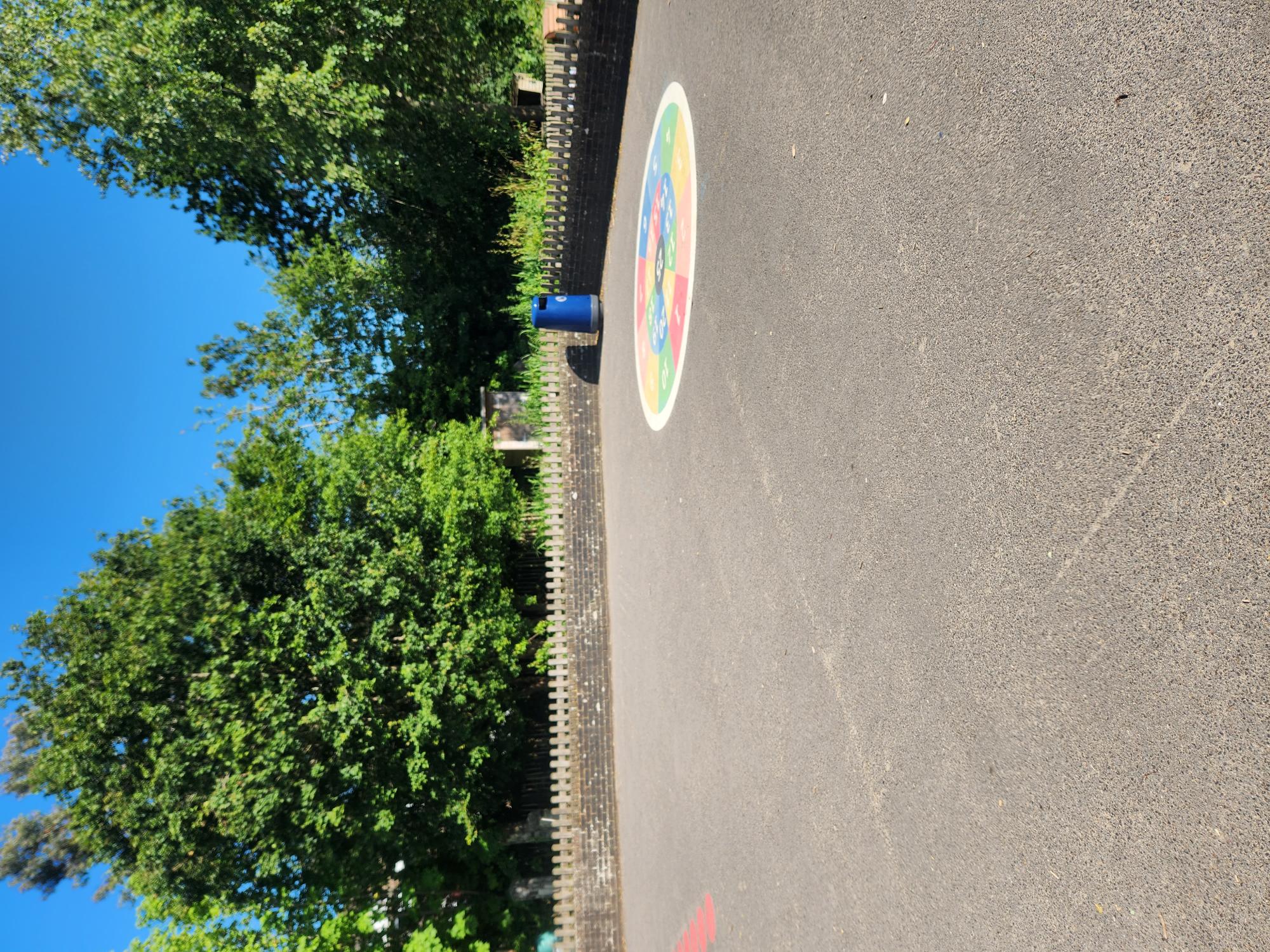 When you return to school your topic theme will be
A Moment in Time…

We will be learning about what school was like in the past.

  You might like to start exploring this theme during the summer holidays by asking your family about their experiences at school and how this has changed.






Please feel free to bring in any old school photos and memorabilia you have.
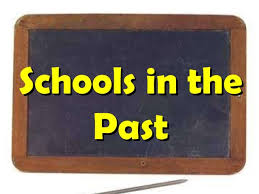 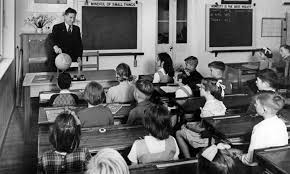 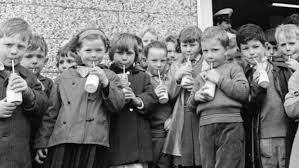 We are really looking forward to seeing you in September.
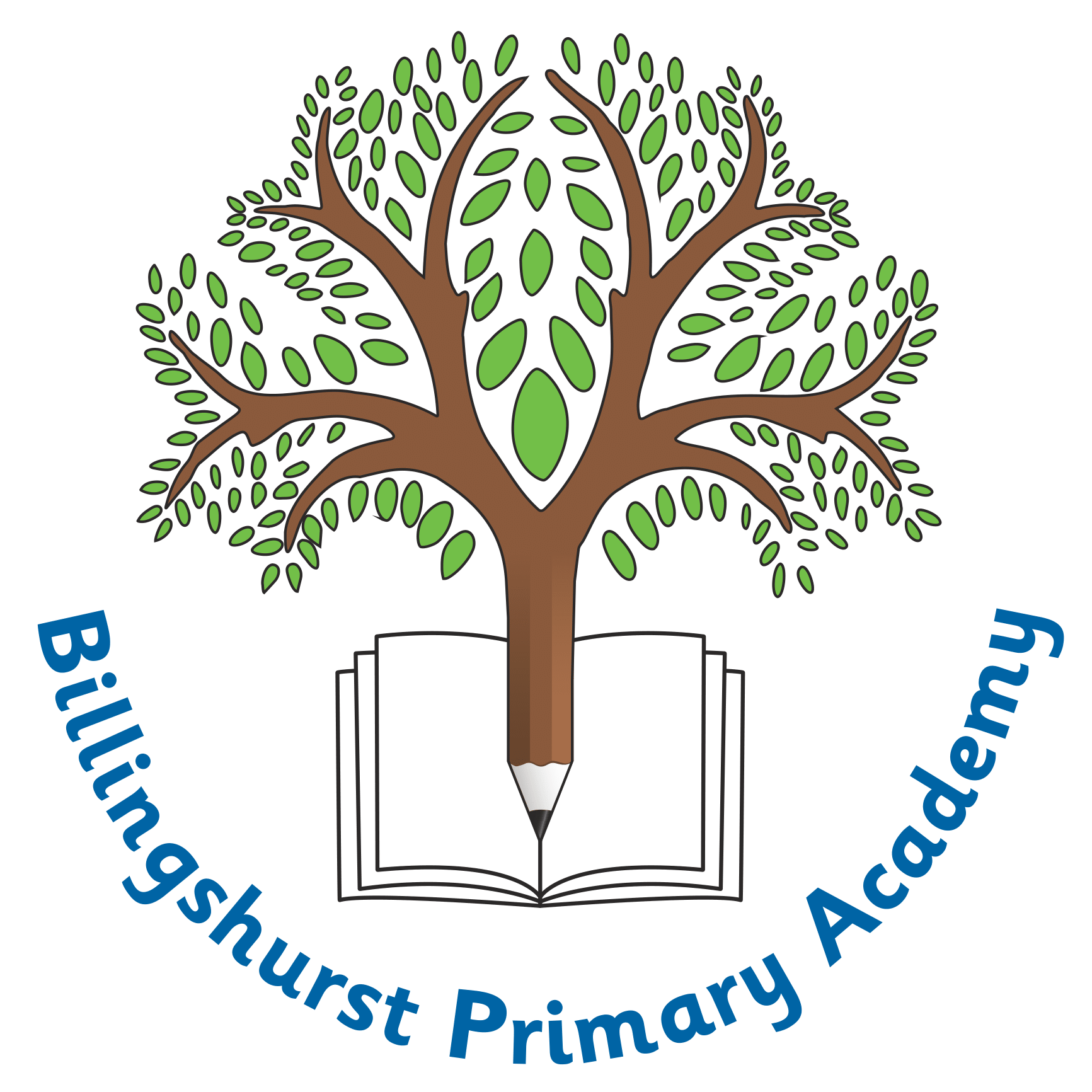